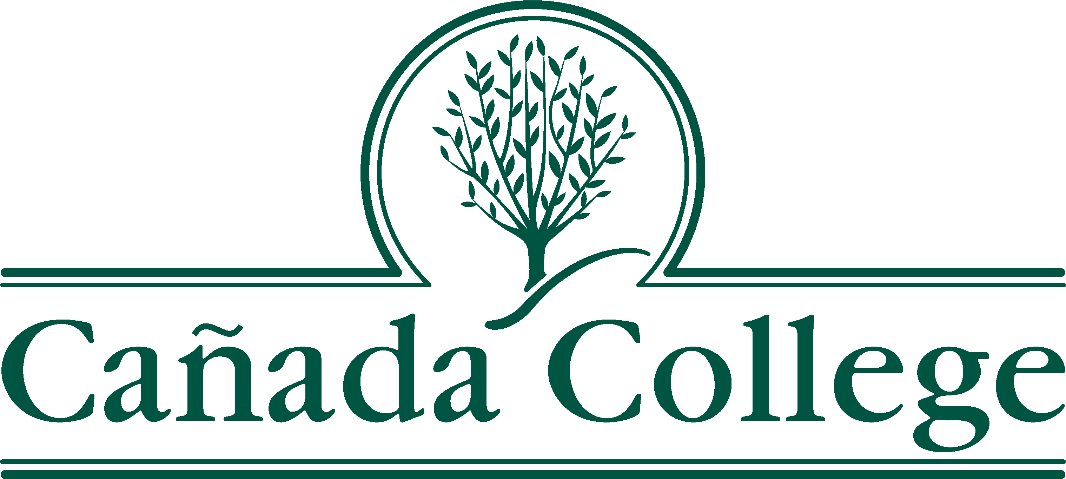 Program Review
New Position Request Presentation
Position: Director for Promise Scholars Program
Requested by: Mayra Arellano
Mission
San Mateo County Community College District's Promise Scholars Program (PSP) helps first time, full time students earn certificates and associates degrees within two to three years by providing comprehensive financial, counseling, and academic supports. Students receive dedicated academic counseling, personalized career development, tutoring, enrollment fee waivers, textbook assistance, and transportation assistance to support their enrollment, completion, and transfer/career goals.
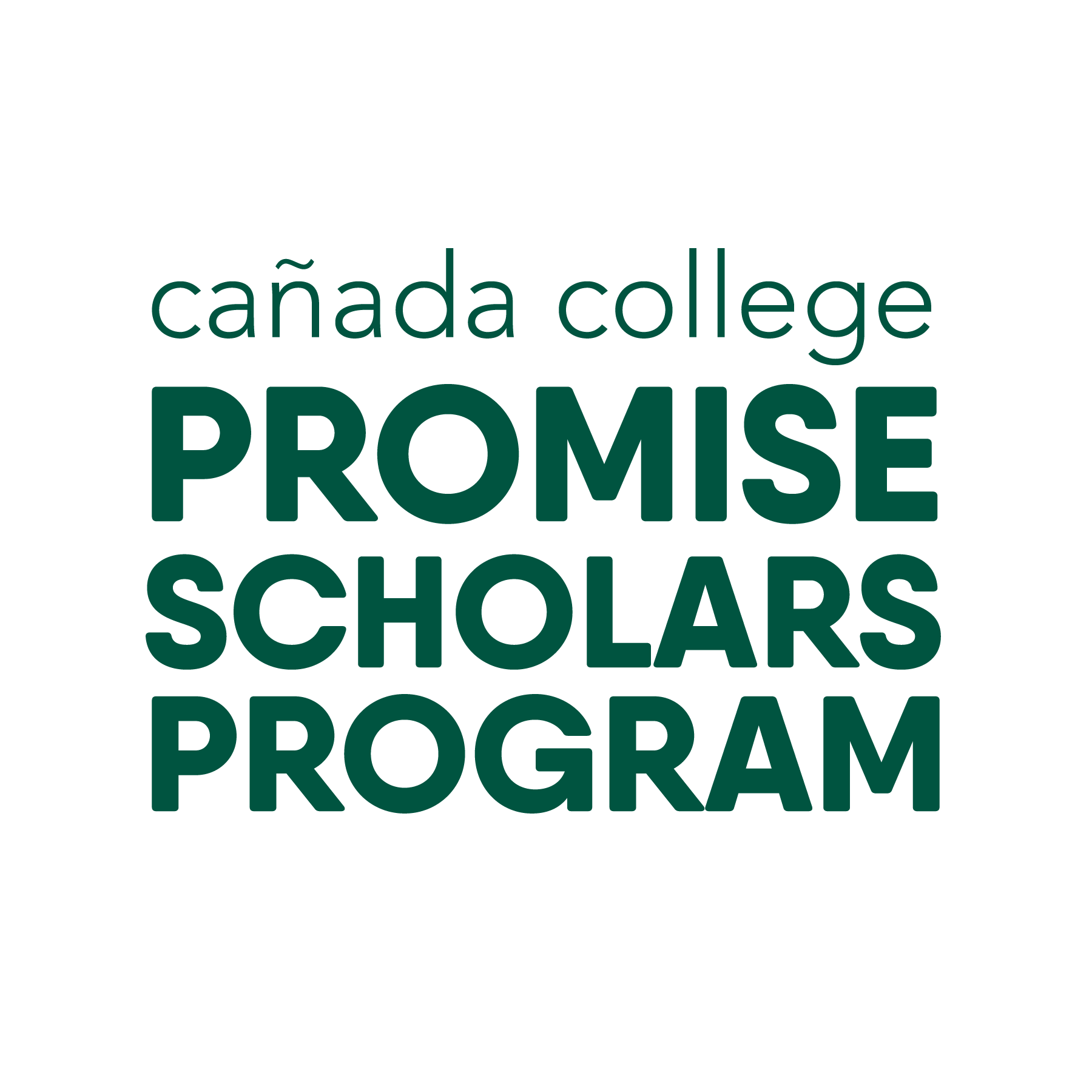 [Speaker Notes: 465 students are in the FT PSP this semester (across all cohorts)
234 students for Fall 2022 cohort
85% are FT
Spring 2022 Cohort - 32 students
Spring 2023 goal: 150 students to start in the spring
Area of focus: how do we keep students coming back? How can we increase persistence -- especially since students are seeking in person support/courses.
3-yr completion: Fall 2018: 24%; Fall 2019: 27%

Cañada]
SMCCCD PSP Expansion
Current  Management Models at Sister Colleges
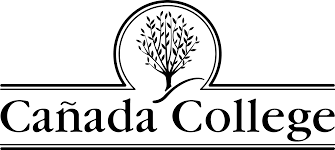 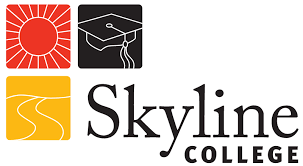 Acting Director of Promise
Number of Students: 1,017
Number of Staff:
Classified: 2
Counseling Faculty: 11
Director of Pathways and Promise
Program Manager
Number of Students: 932
Number of Staff:
Classified: 5
Counseling Faculty: 7
Director of High School Transitions and Dual Enrollment
Number of Students: 617
Number of Staff:
Classified: 2
Counseling Faculty: 7
[Speaker Notes: Mayra]
Director of HS Transition and Dual Enrollment
Current Responsibilities
PSP Director
[Speaker Notes: Mayra]
Personnel Request
Director
Job Duties:

Dedicated leader that will be able to work closely with the Promise team, ensuring that all students have equitable access and opportunities to pursue their educational, career, and personal goals

Strengthen the management of the Promise Scholars team to support the anticipated growth of 1,000 students by AY 2024-2025

The Director will help cultivate this growth and develop comprehensive protocols, policies, and procedures detailing staff responsibilities to ensure a successful implementation of the CUNY ASAP model.

Support ongoing efforts to expand our Part-Time PSP Model
[Speaker Notes: Mayra]
How does this resource request support closing the equity gap?
Priority #1: Create and sustain an inclusive, antiracist, and equity-minded campus culture
Manage and execute support service initiatives that support equitable access and opportunities for students in PSP
Ensure to maintain program enrollment, goals, and progress
Create and lead  student-centered practices and policies that support persistence and completion efforts
Priority #2: Expand Programs and Opportunities (in NFO, BH, EPA w/emphasis on BIPOC communities)
Support recruitment efforts with Outreach and increase our presence in BFO, BH and EPA. 
Support registration events such as Super Saturday, Super Friday, PEPs and College fairs.
Expand anti-racism at Cañada College through programming, collaboration, data-driven inquiry, and staff professional development.
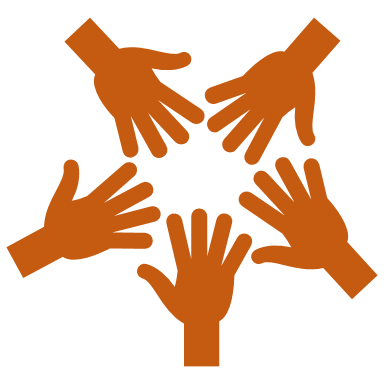 [Speaker Notes: Ariela and Mayra]
Connection to EMP Focus Areas​
Priority #3: Strengthen K-16 pathways and transfer
Increase the percentage of first-time, transfer-seeking BIPOC students in completing transfer-level math and English classes
Increase the percentage of BIPOC students transferring to a four-year institution
Priority #4: Reimagine how we support students’ accessing career opportunities
Support and expand Career Benchmarks
Organize culturally responsive and career building events
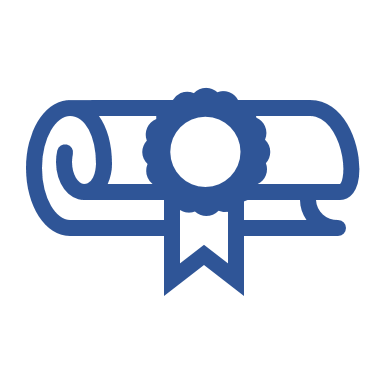 [Speaker Notes: Ariela and Mayra]
Requested Allocation
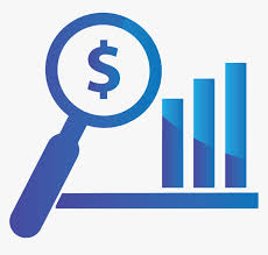 Grade 35
Step 1
Annual Cost: $128,820
100% Fund 1
[Speaker Notes: Mayra]
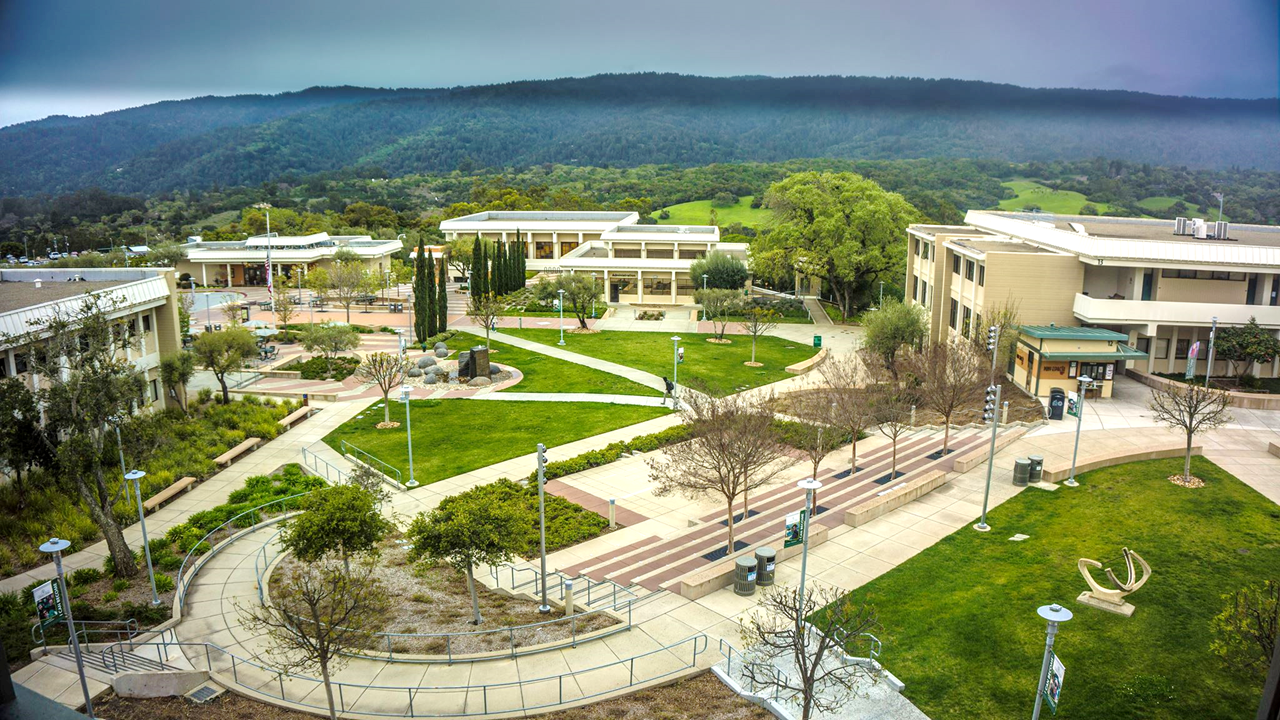 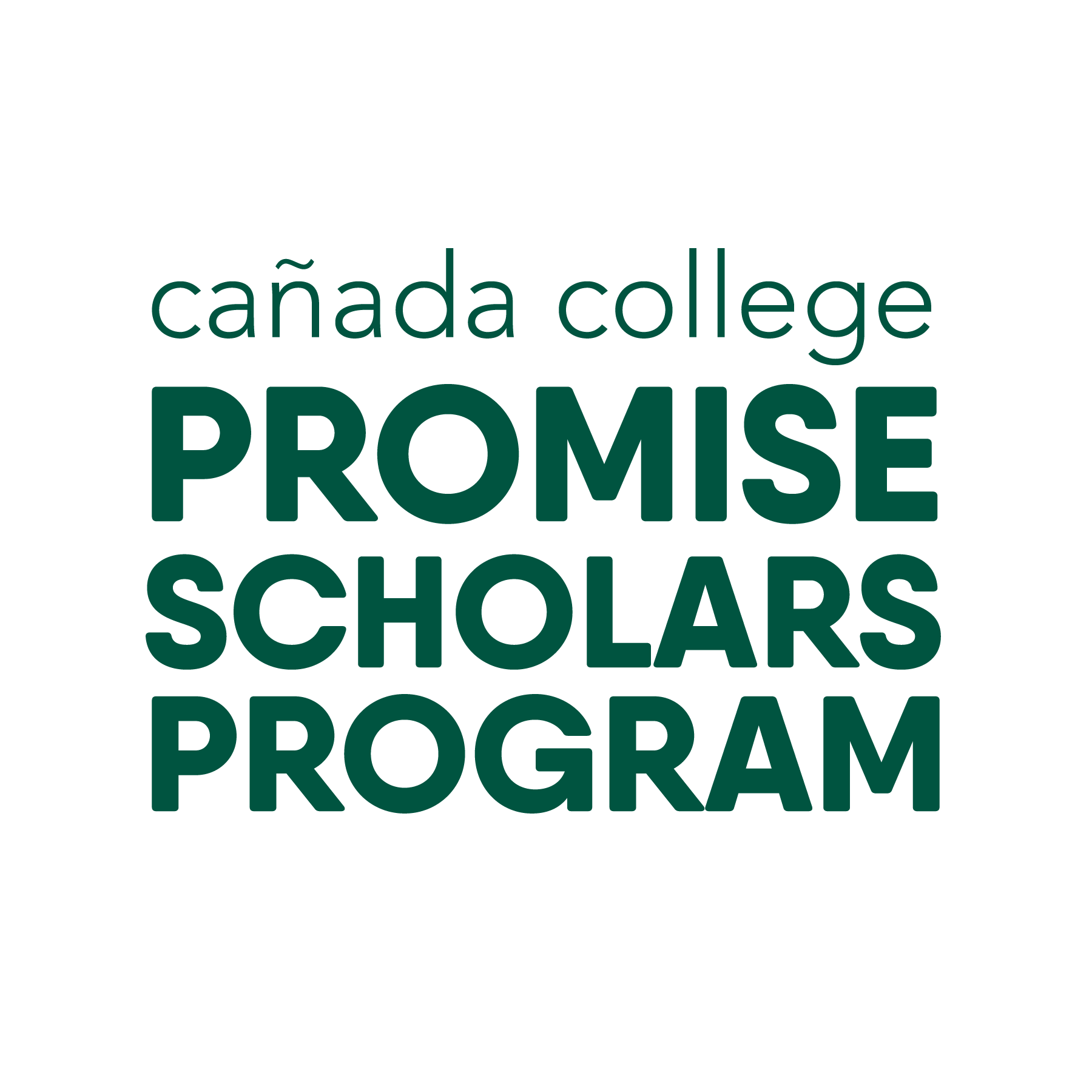